Sustainable Tourism Networking in Europe
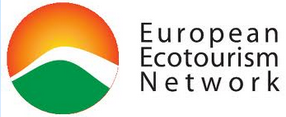 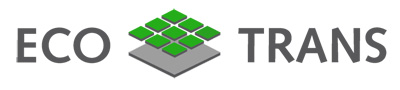 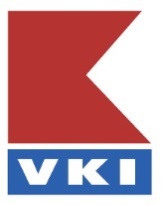 Green Travel Mapping Austria
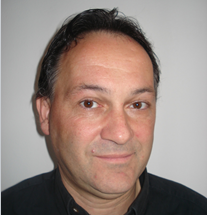 Otto Fichtl
Austrian Consumer Association (VKI)
 Dep. Ecolabel
www.konsument.at
www.umweltzeichen.at
ofichtl@vki.at
Sustainable Tourism Networking in Europe
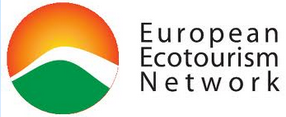 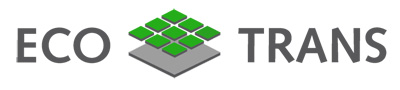 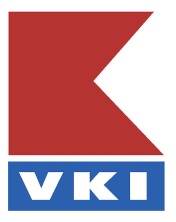 Green Travel Mapping Austria
www.konsument.at
Members:

500-1000 certified businesses, travel offers, mobility providers etc. (appr. 250 Austrian and EU Ecolabel in Austria already mapped in destinet)
30-50 destinations 
10-15 associations
Objectives:

Integrating all relevant and certified sustainable 
     touristic offers in Austria into one map, first 
     steps (regions) till end of 2013
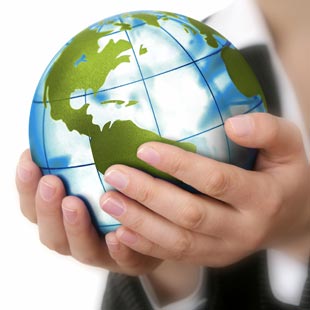 Sustainable Tourism Networking in Europe
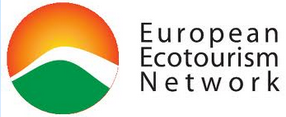 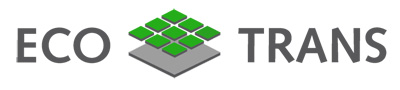 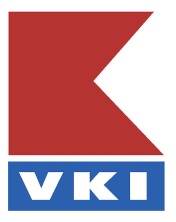 Green Travel Mapping Austria
www.konsument.at
Applied tools : 

Destinet shall be the main tool to enter all businesses, destinations etc. The destinet database shall also be used to generate - eg region specific – extracts, websites etc.
Challenges: 

Convincing partners
Finding supporters, budget
Regularly updating data
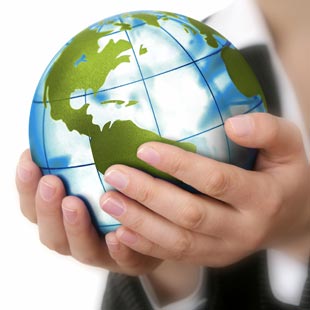